VIRGIN trains
CINEMA DELIVERS:
EFFECTIVE TARGETING
Arrive Awesome
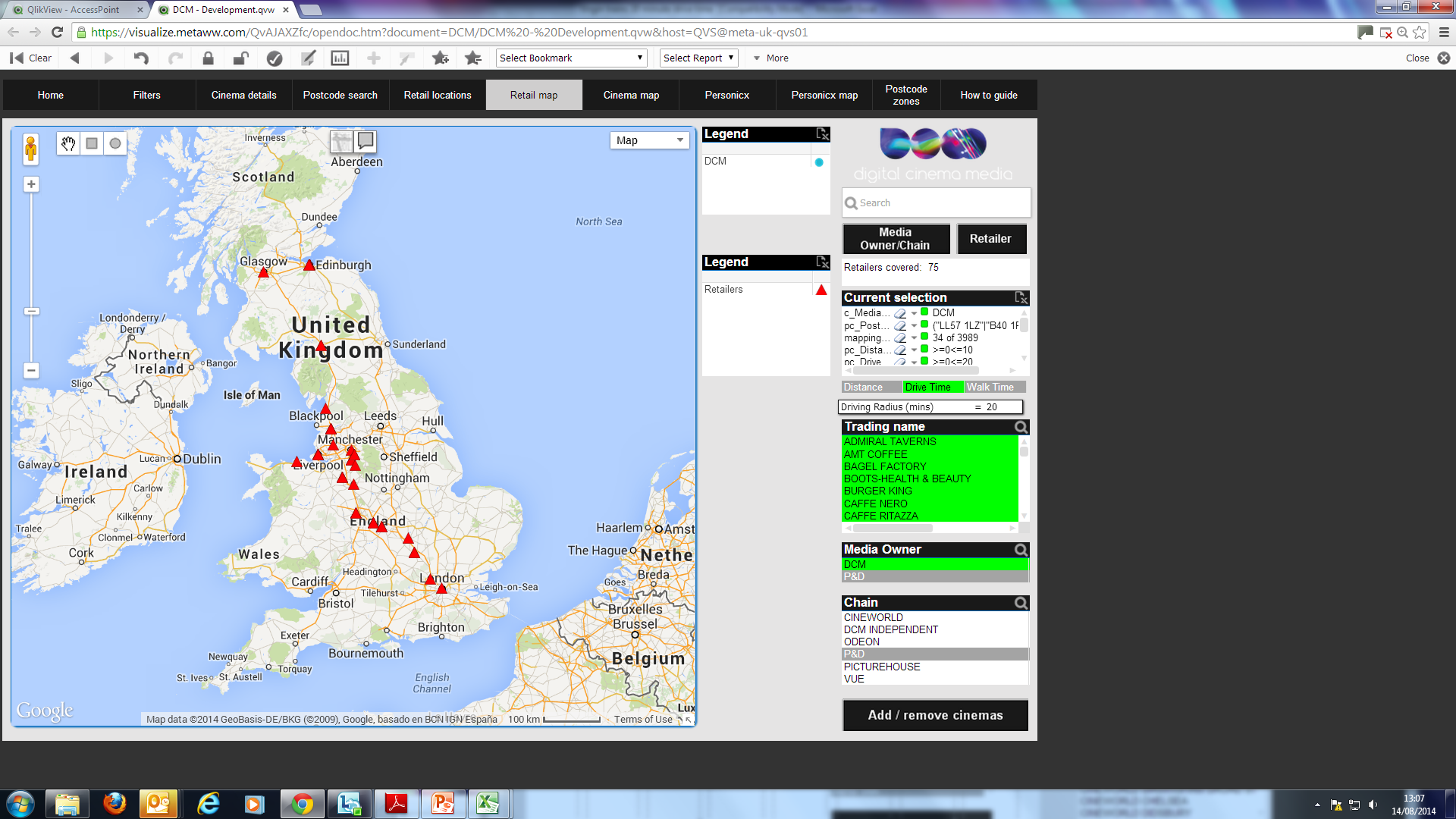 Background
Despite the Virgin Group as a whole being a keen advertiser in cinema, Virgin Trains remained elusive to the big screen
The geographically specific nature of their business meant that a regional campaign would never effectively target the areas around their stations, and a national campaign would result in a lot of wastage.


How Cinema Helped

Using Cinemapper, we were able to easily identify the sites they needed to reach their core audience around their train stations

We mapped a 20 minute drive time from 38 train stations, which resulted in them showing in 133 DCM cinemas across the country and being seen by over one million people a week
Campaign Details